«Познаем символику России»
Что обозначают цвета флага России?
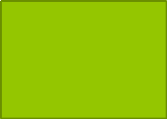 - Мир и чистота
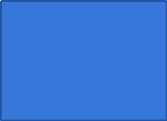 - Небо и верность
- Огонь и отвага
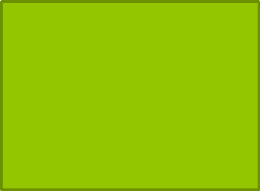 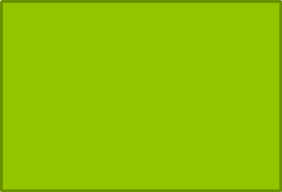 Флаг России. 
Какой цвет лишний?
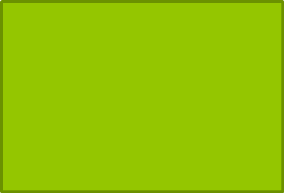 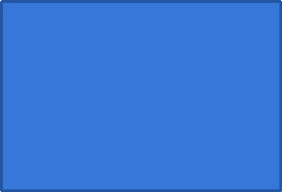 Назови одним словом
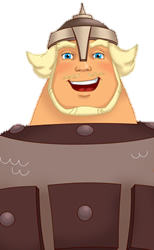 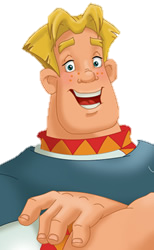 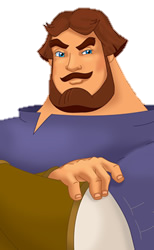 Русские богатыри
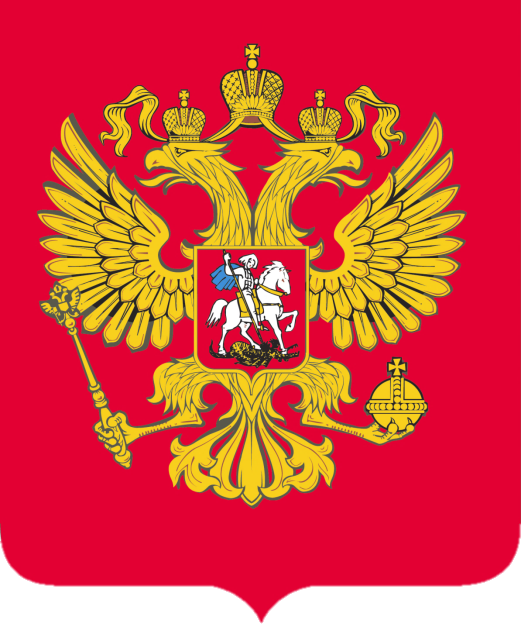 Символика России
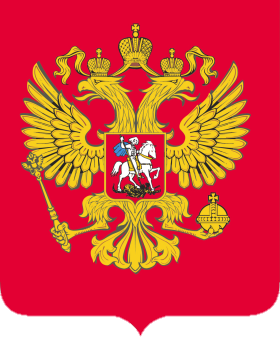 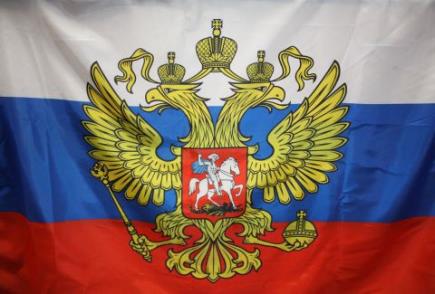 Молодцы!